Hướng dẫn nộp hồ sơ
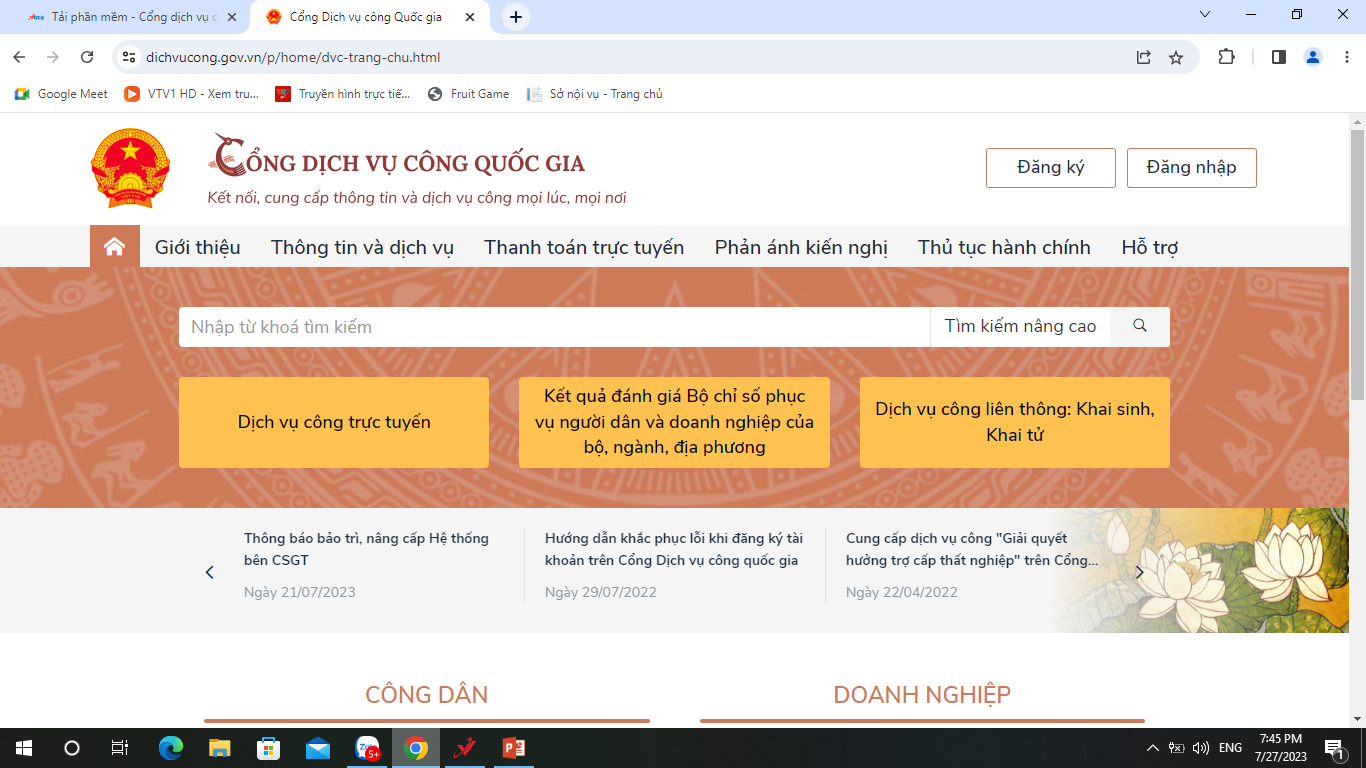 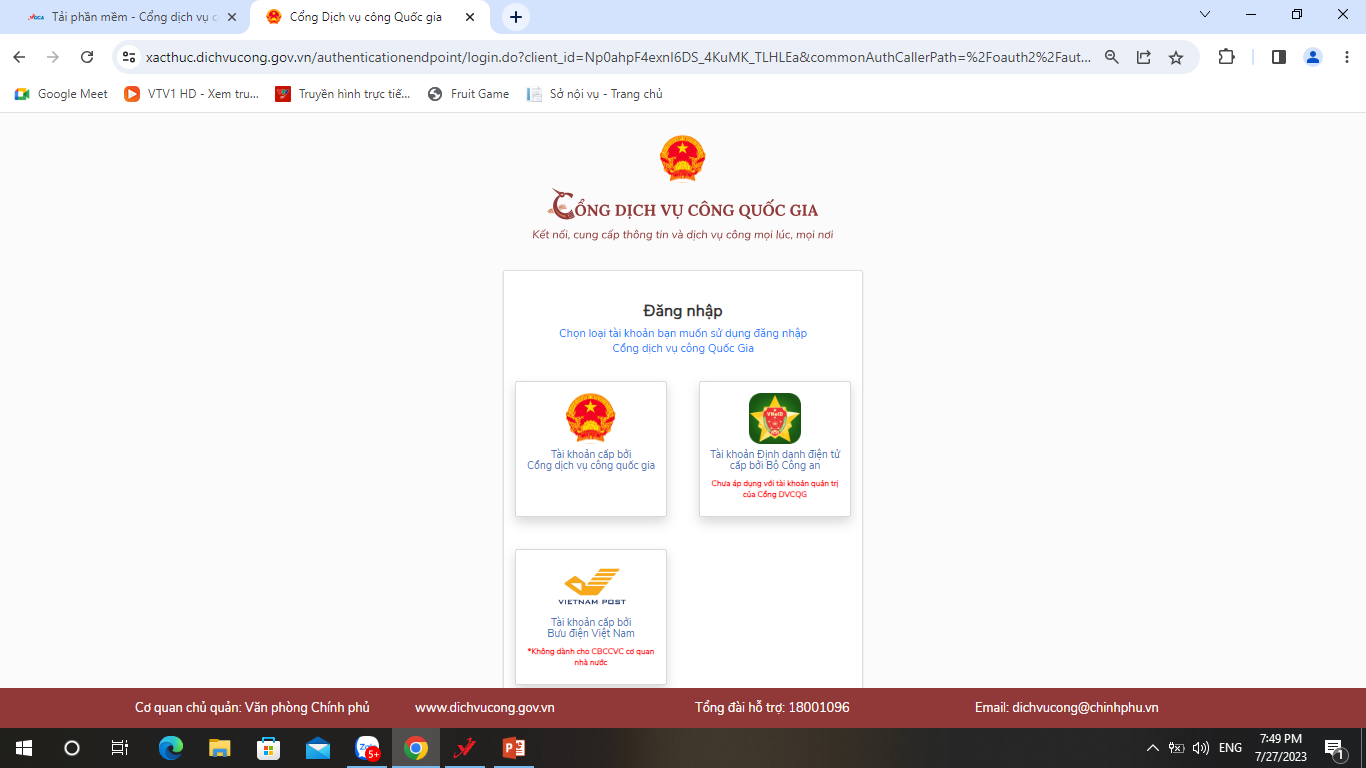 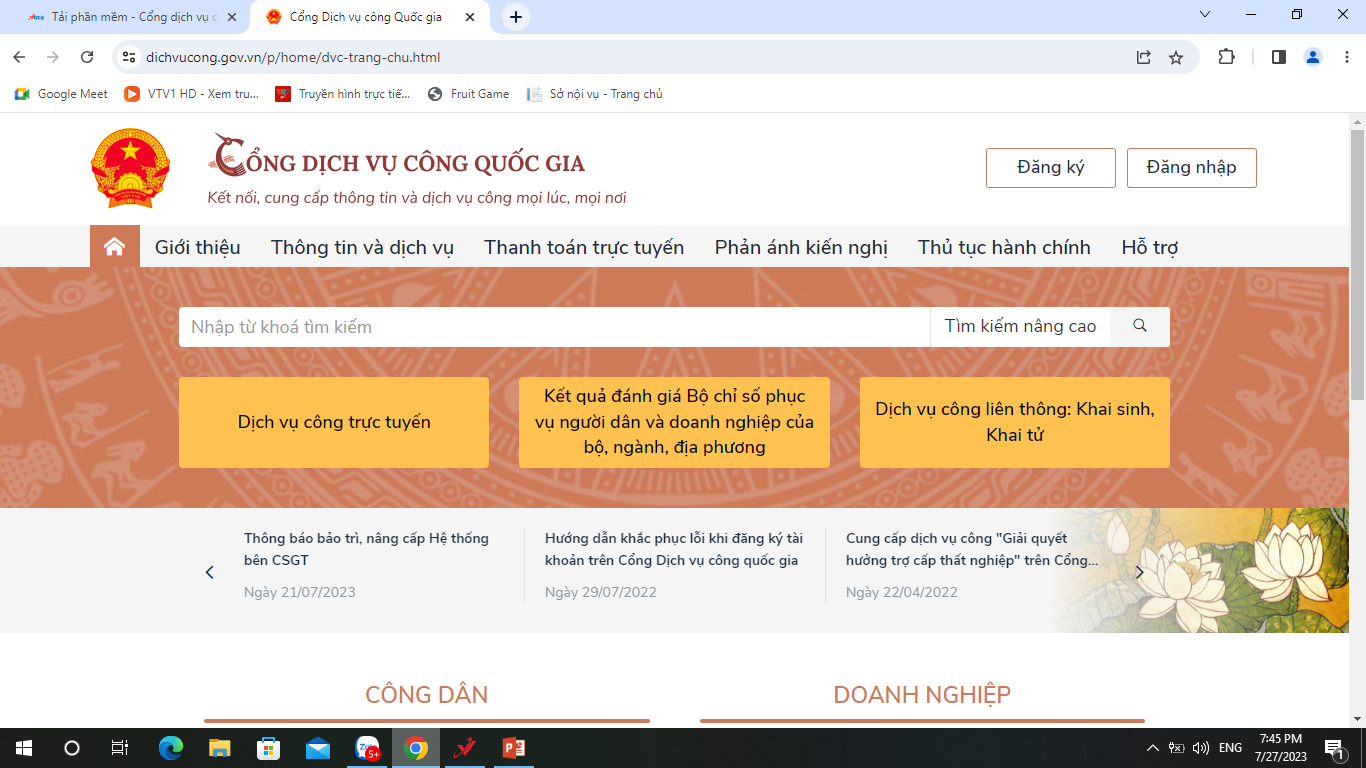 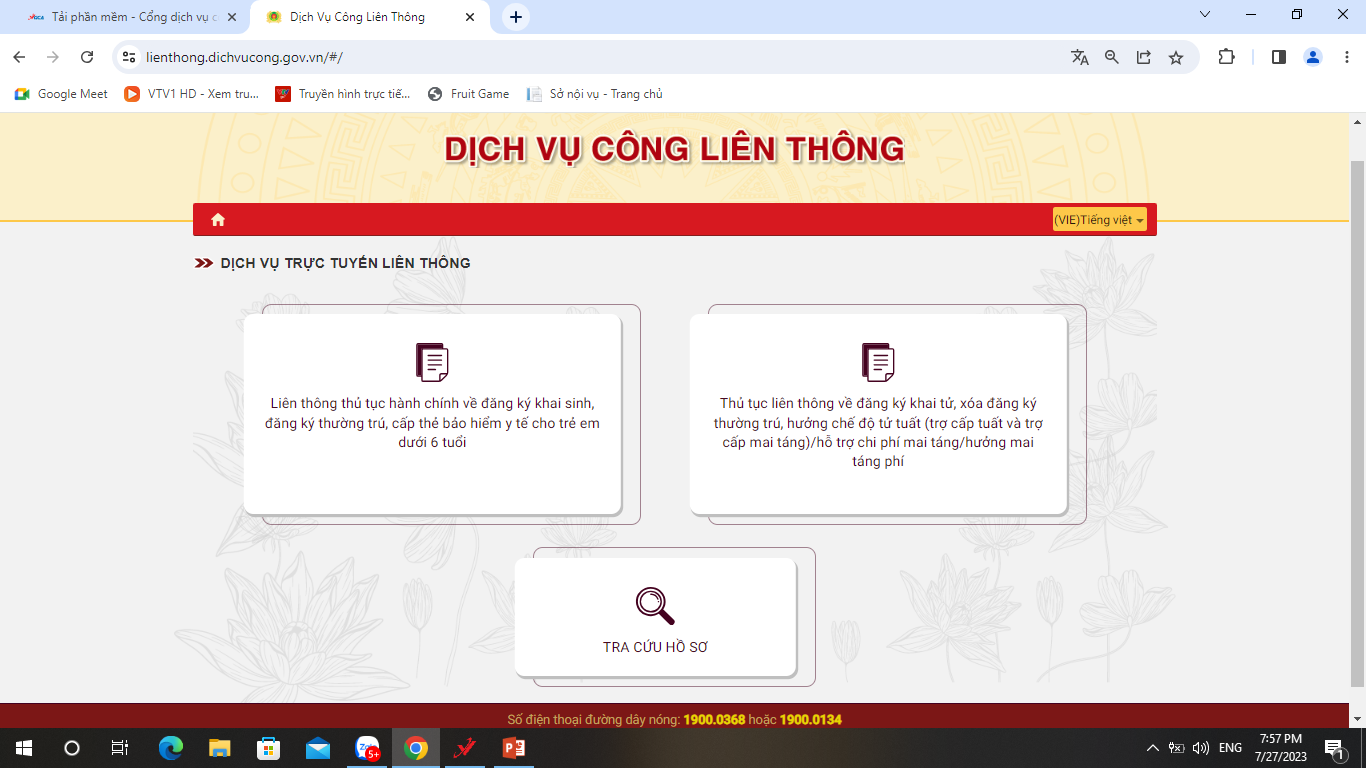 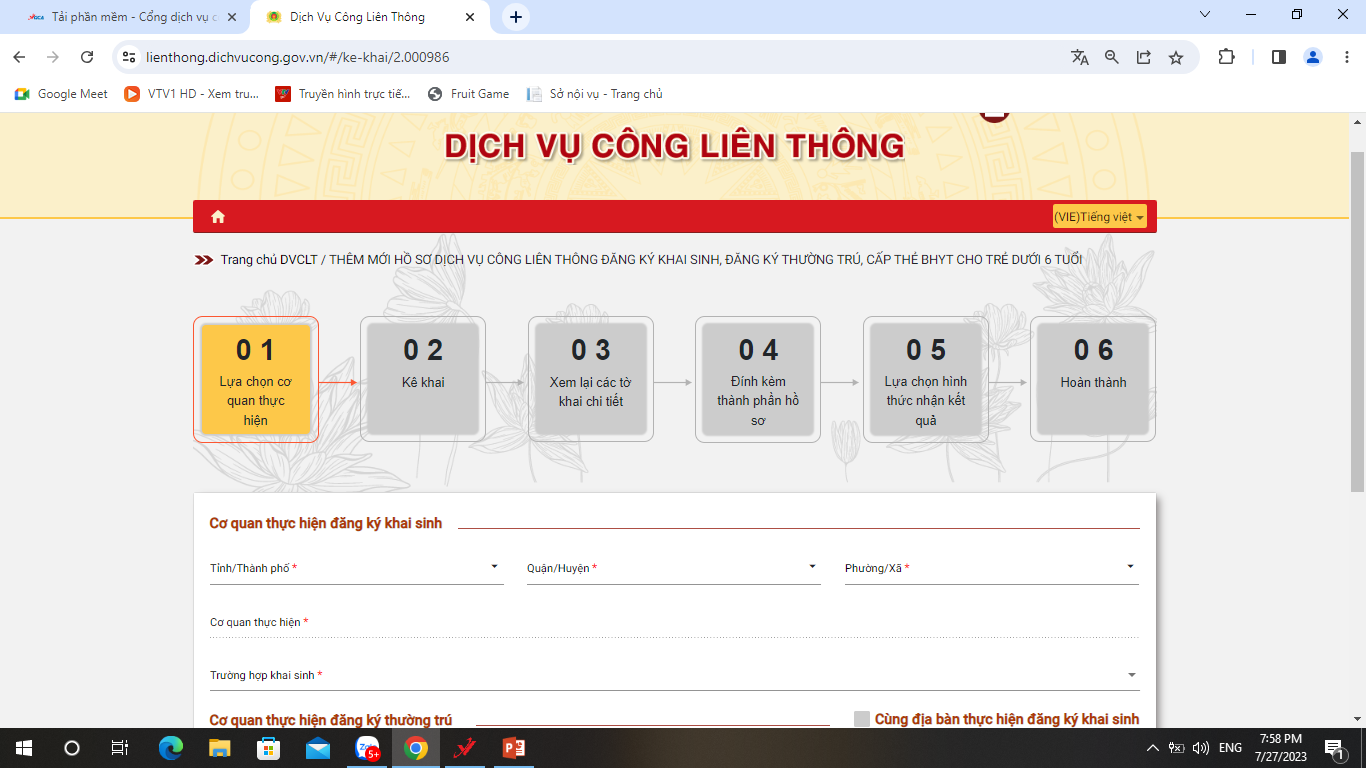 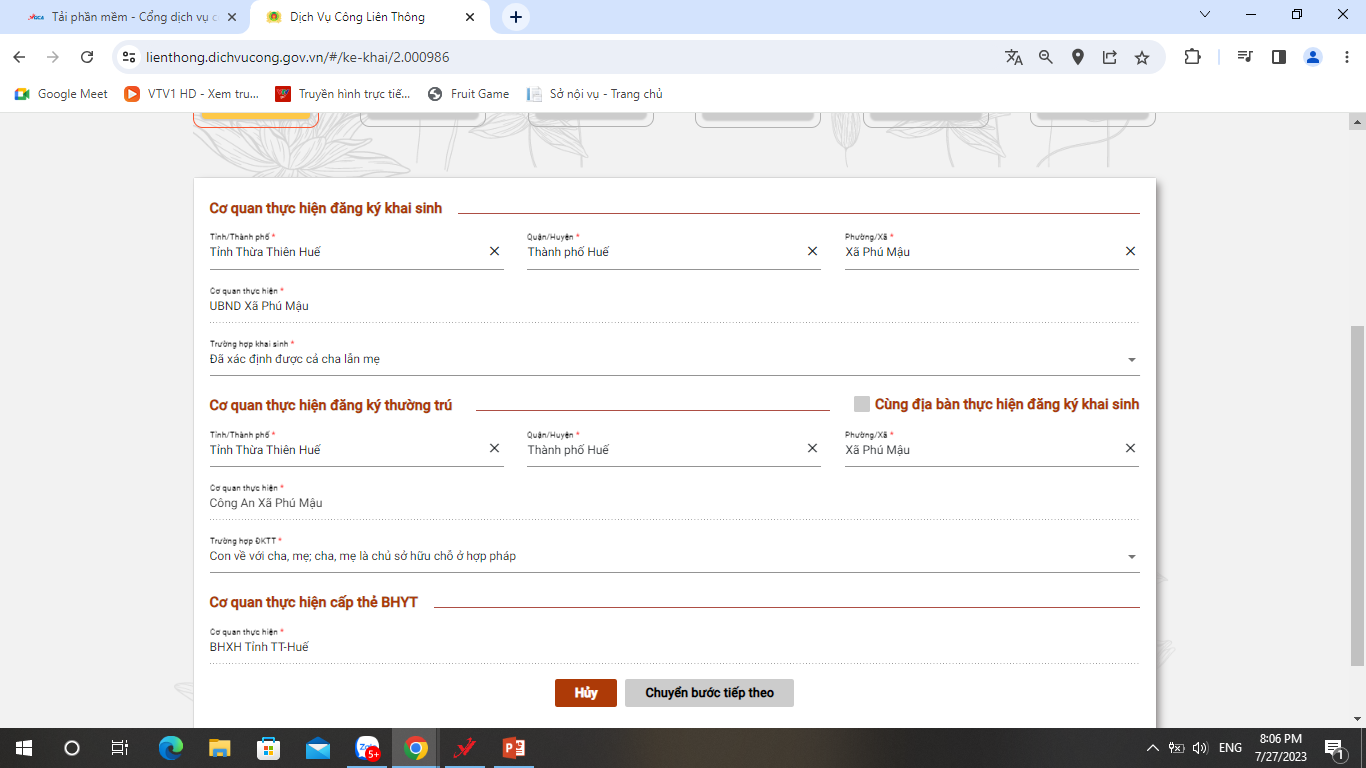 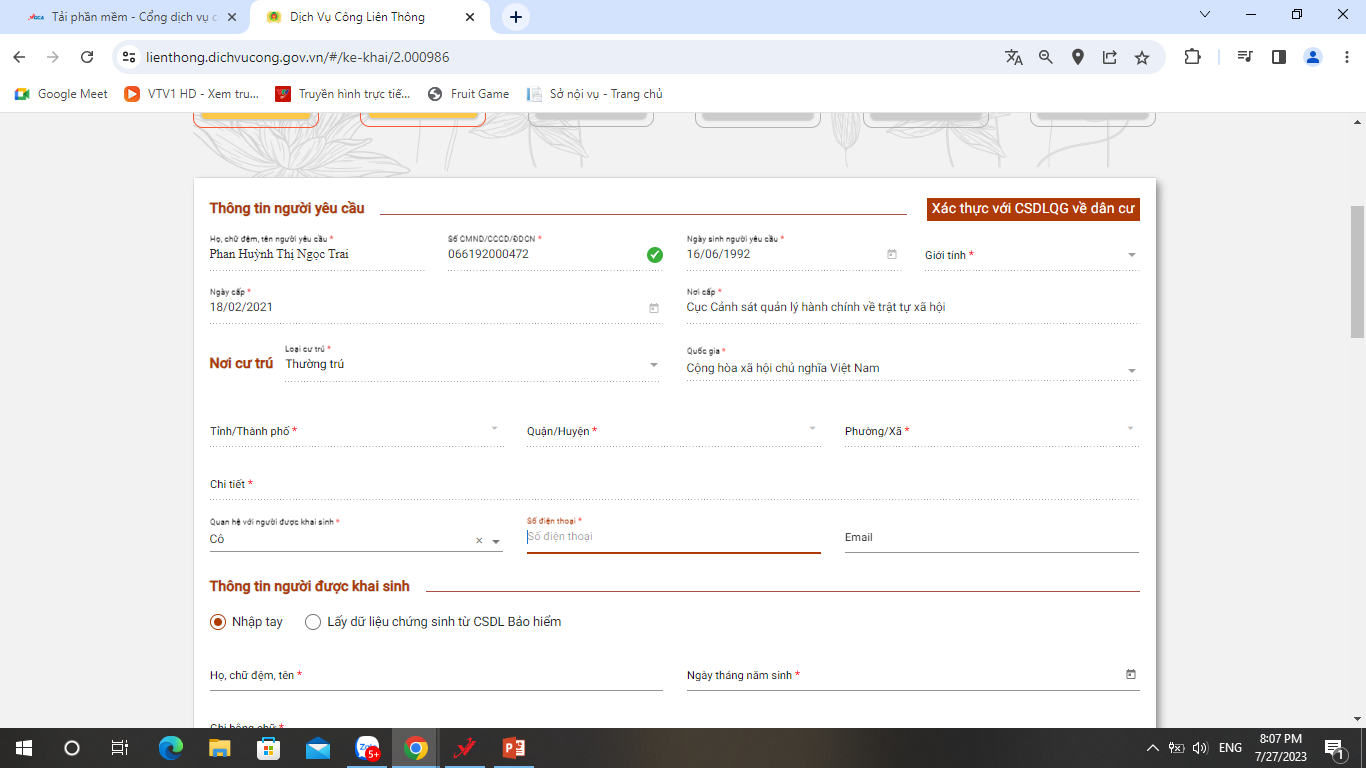 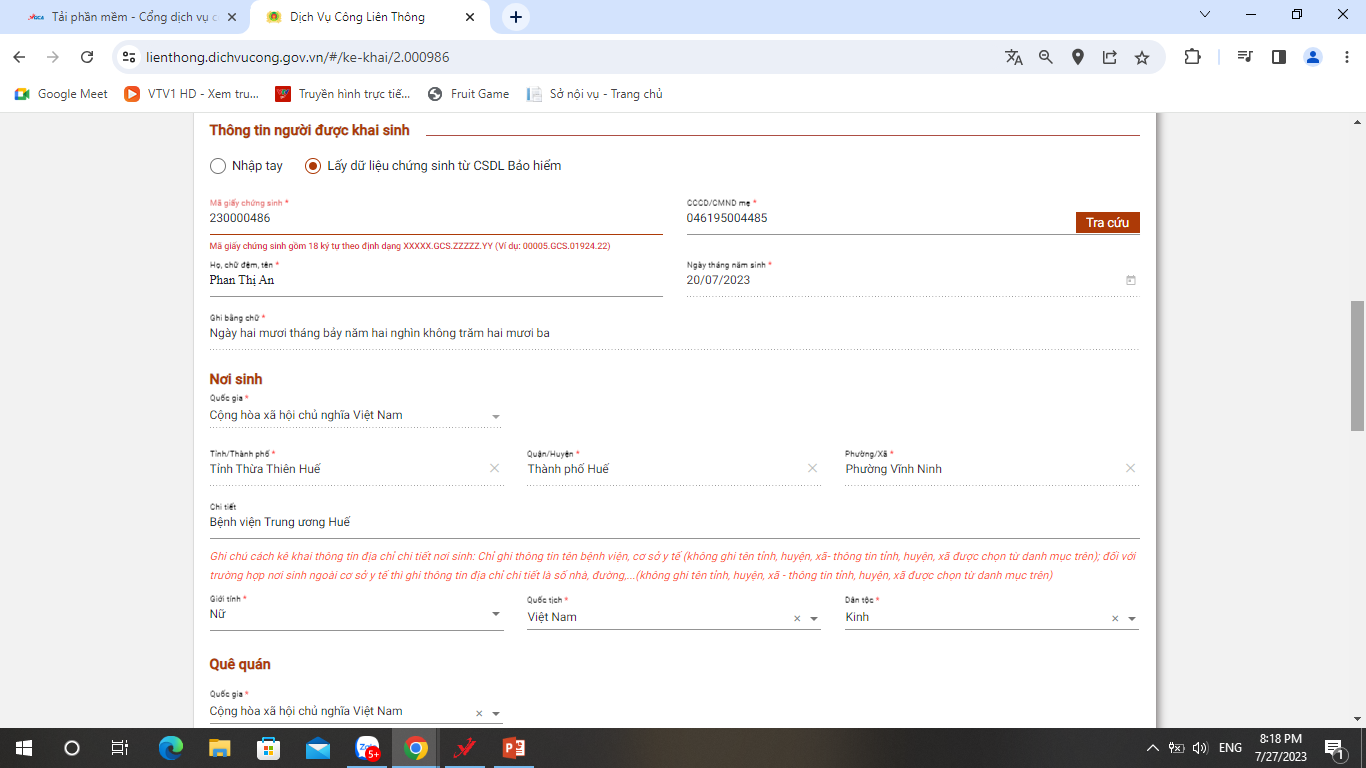 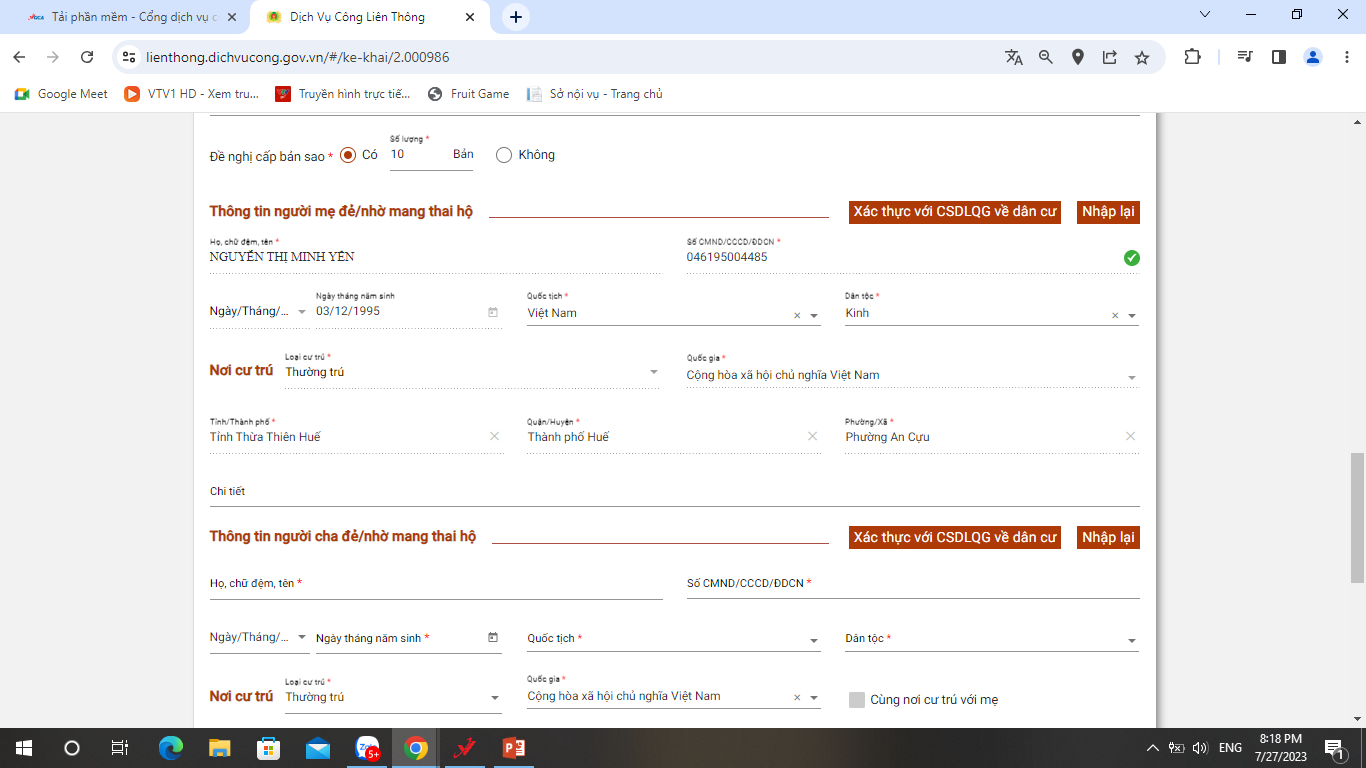 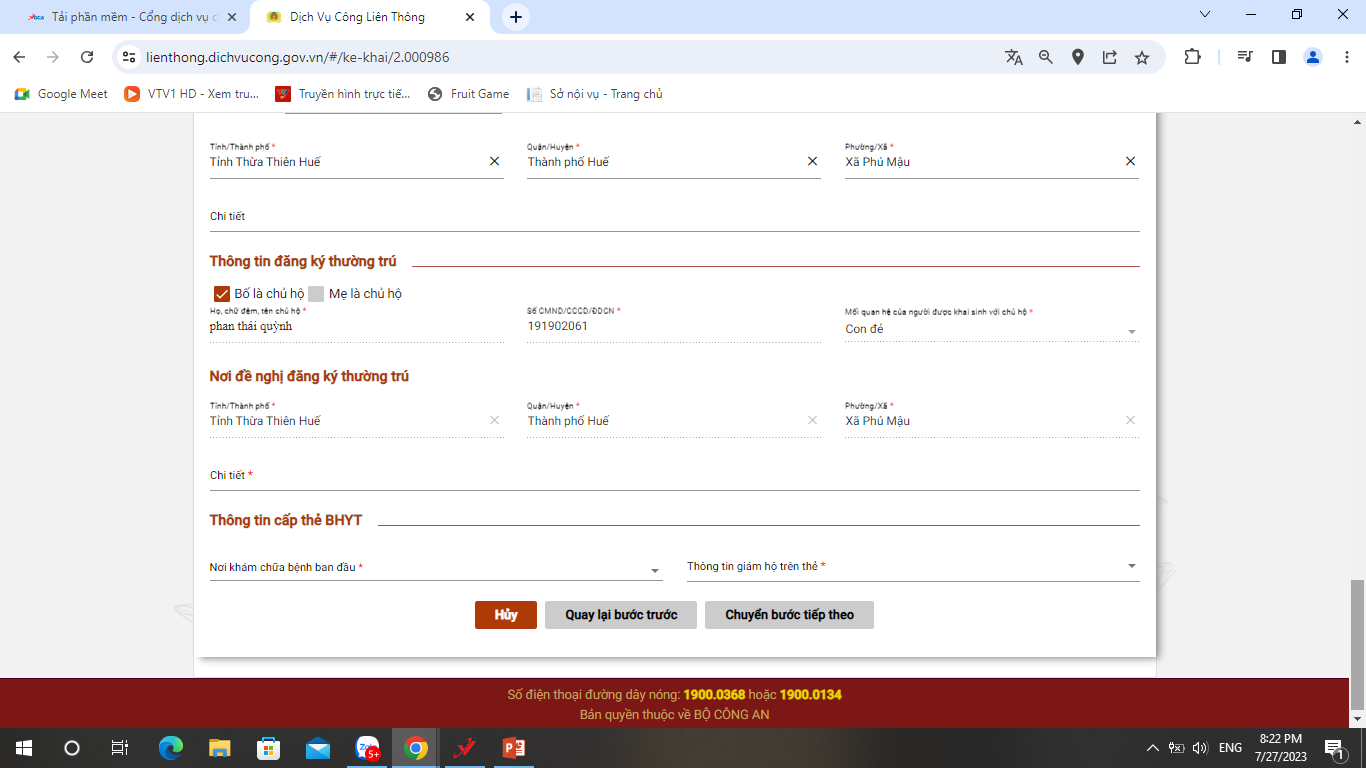 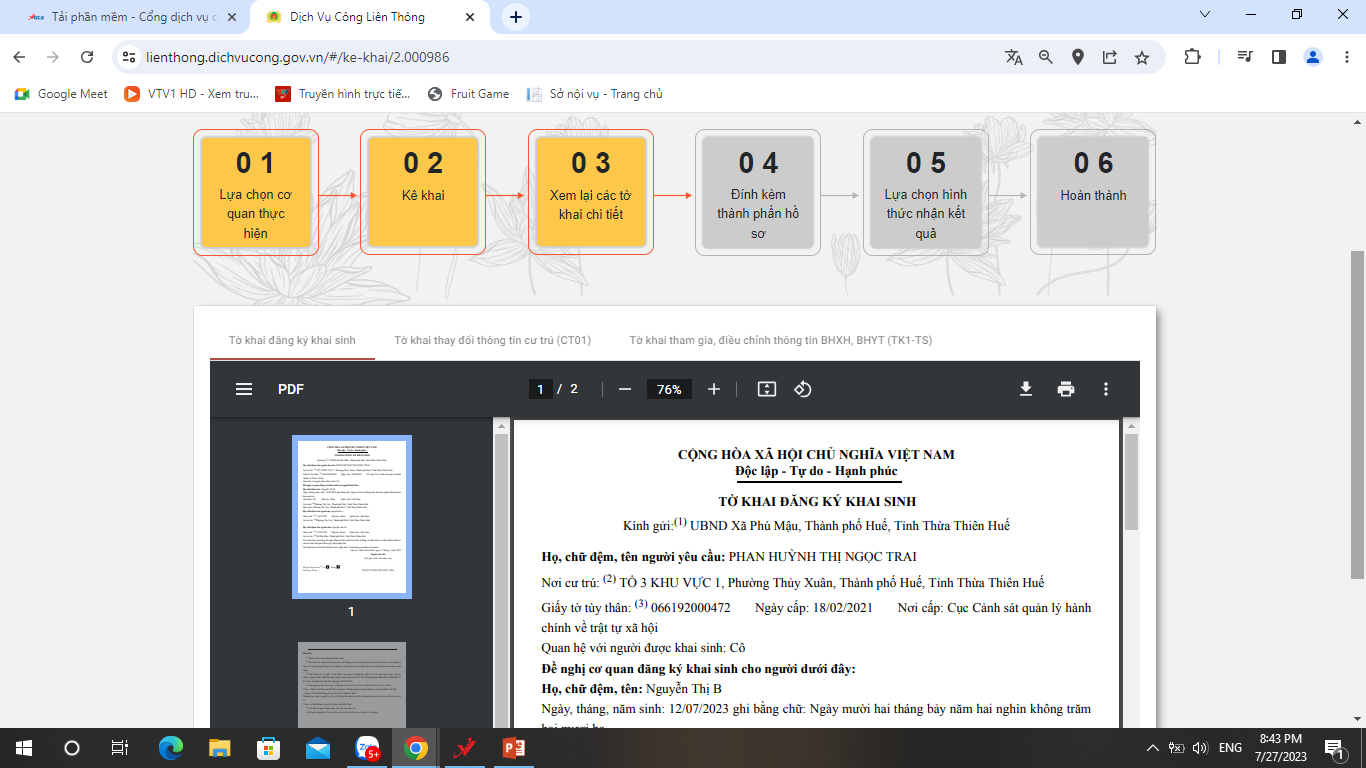 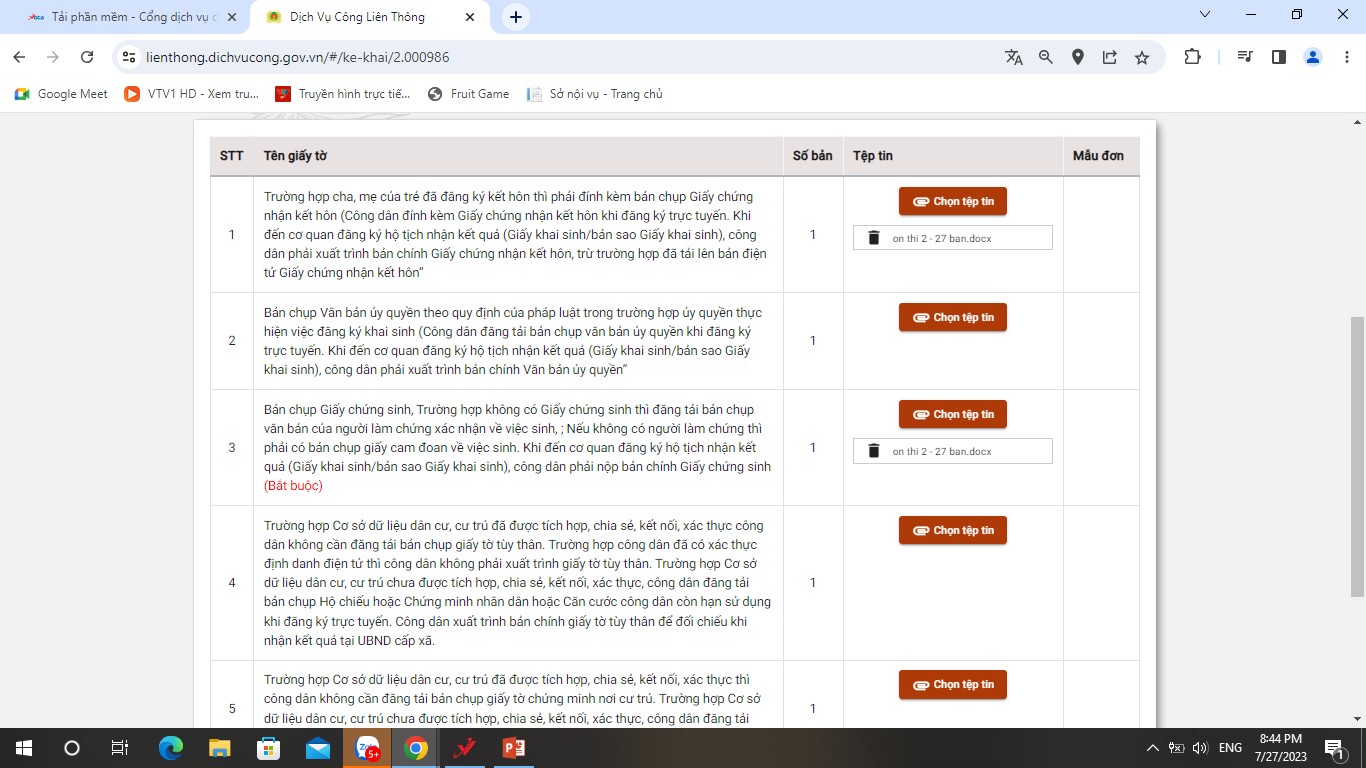 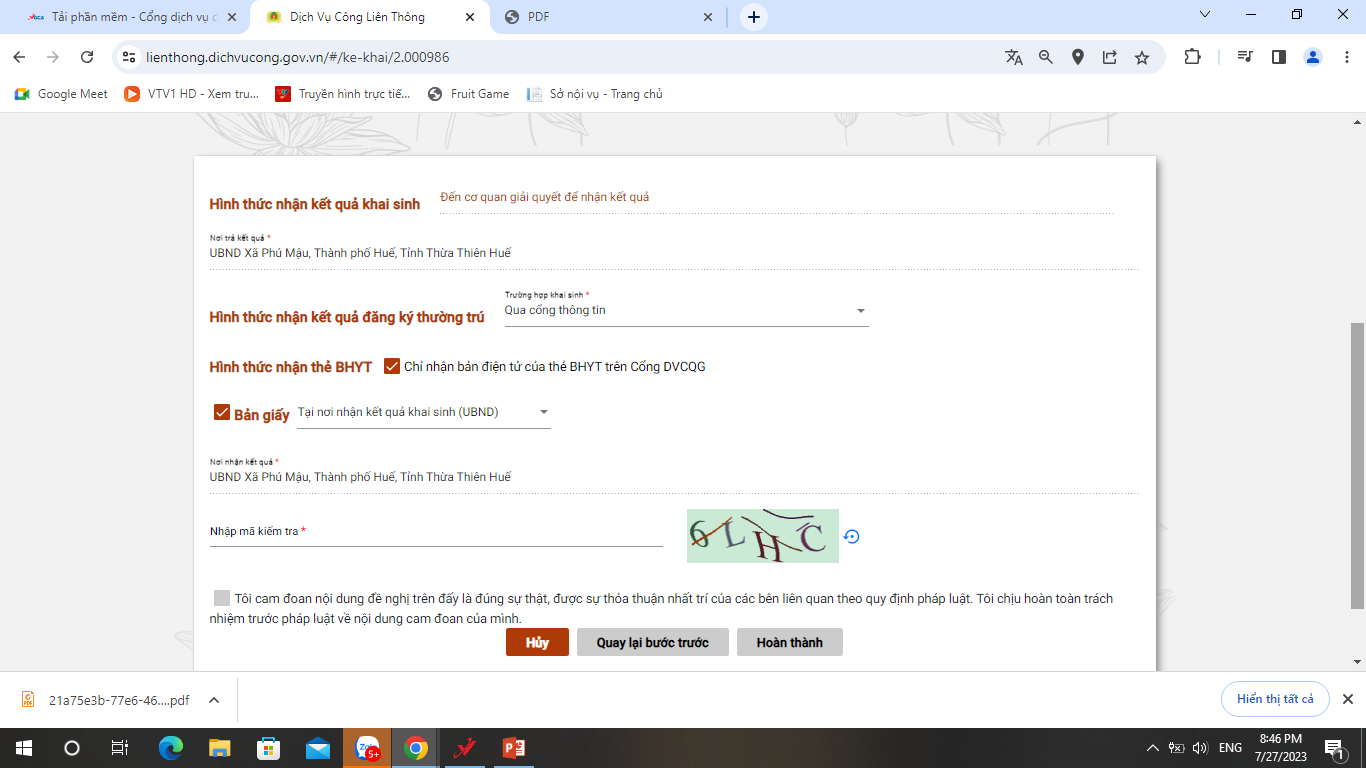 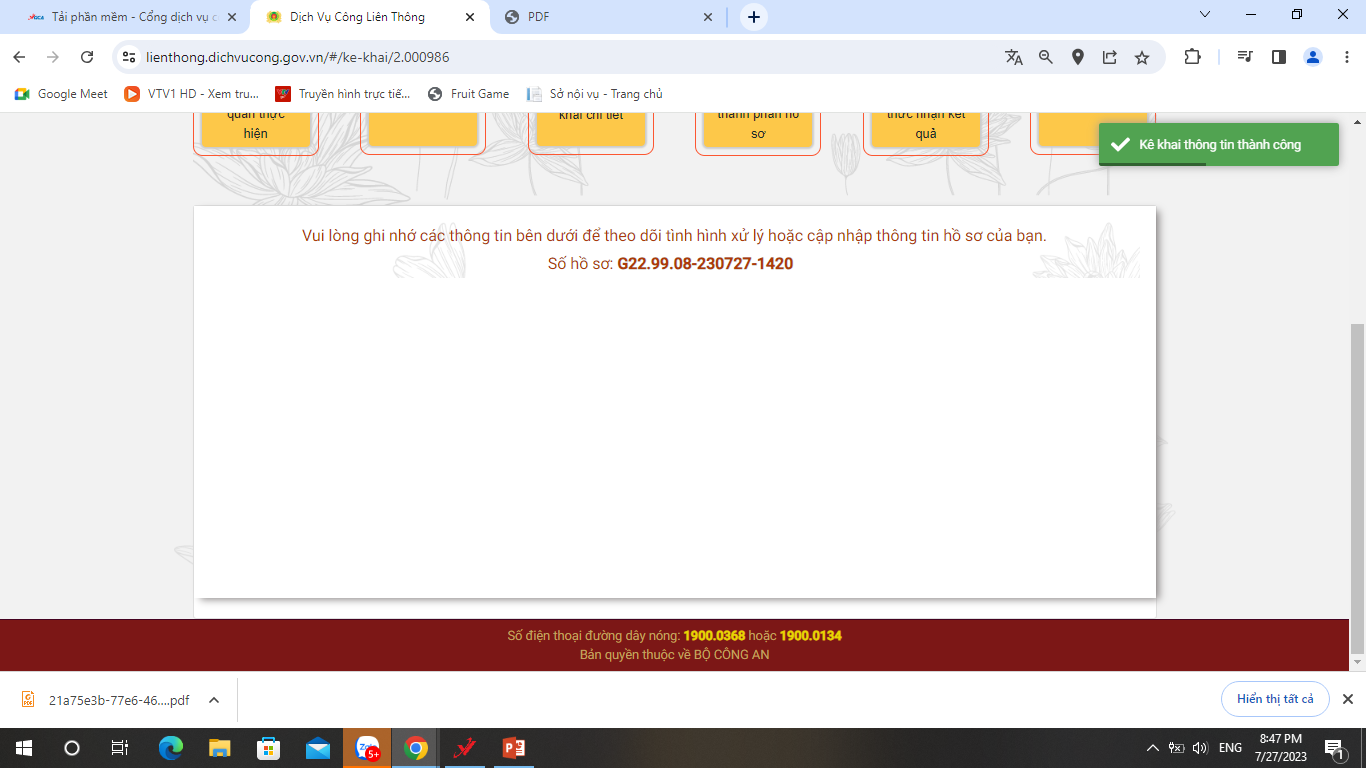